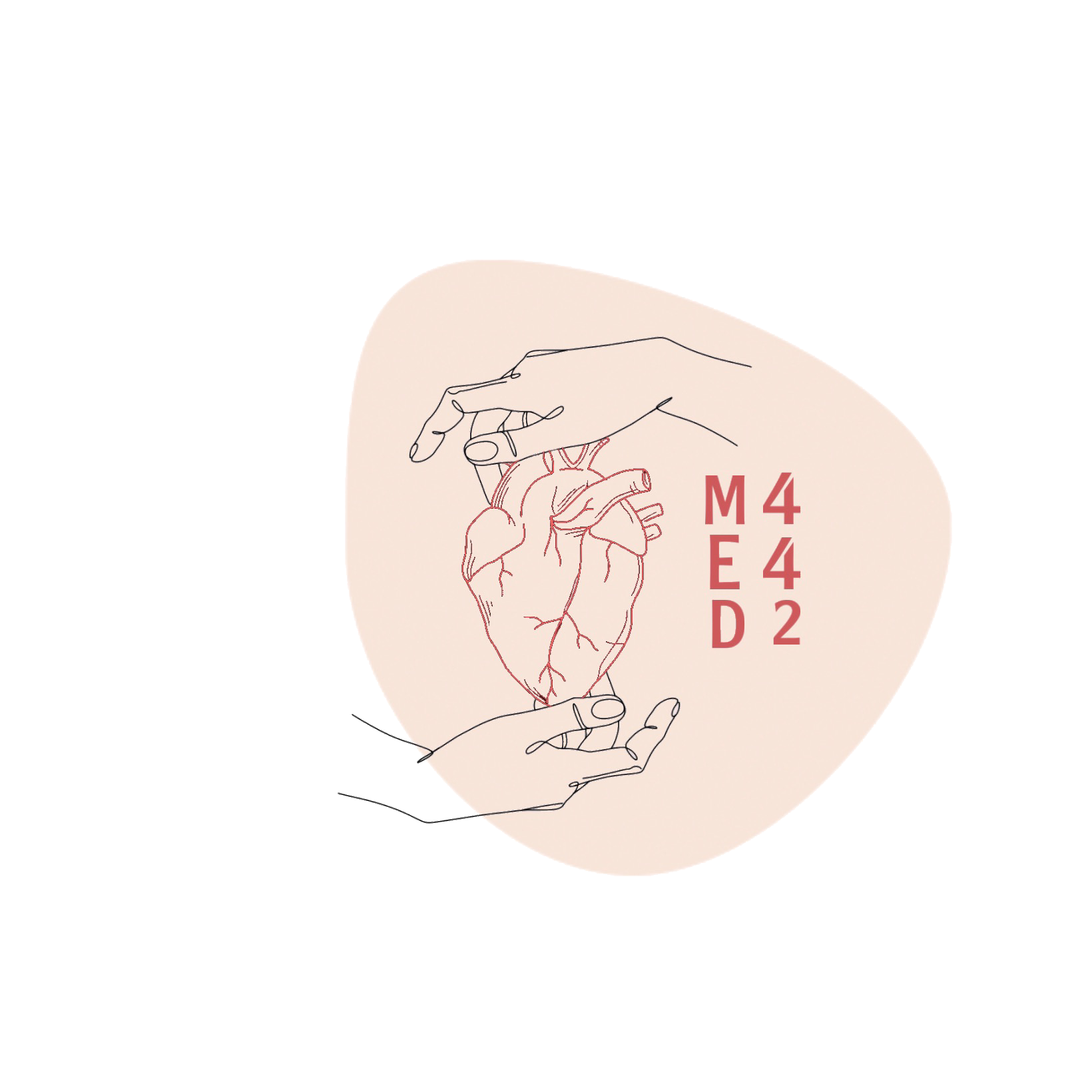 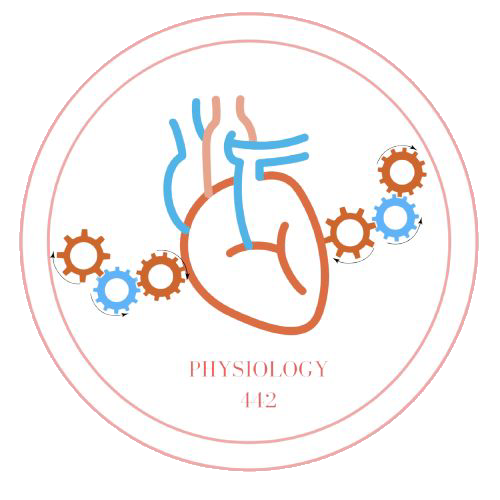 L-4
Oxygen & carbon dioxide transport
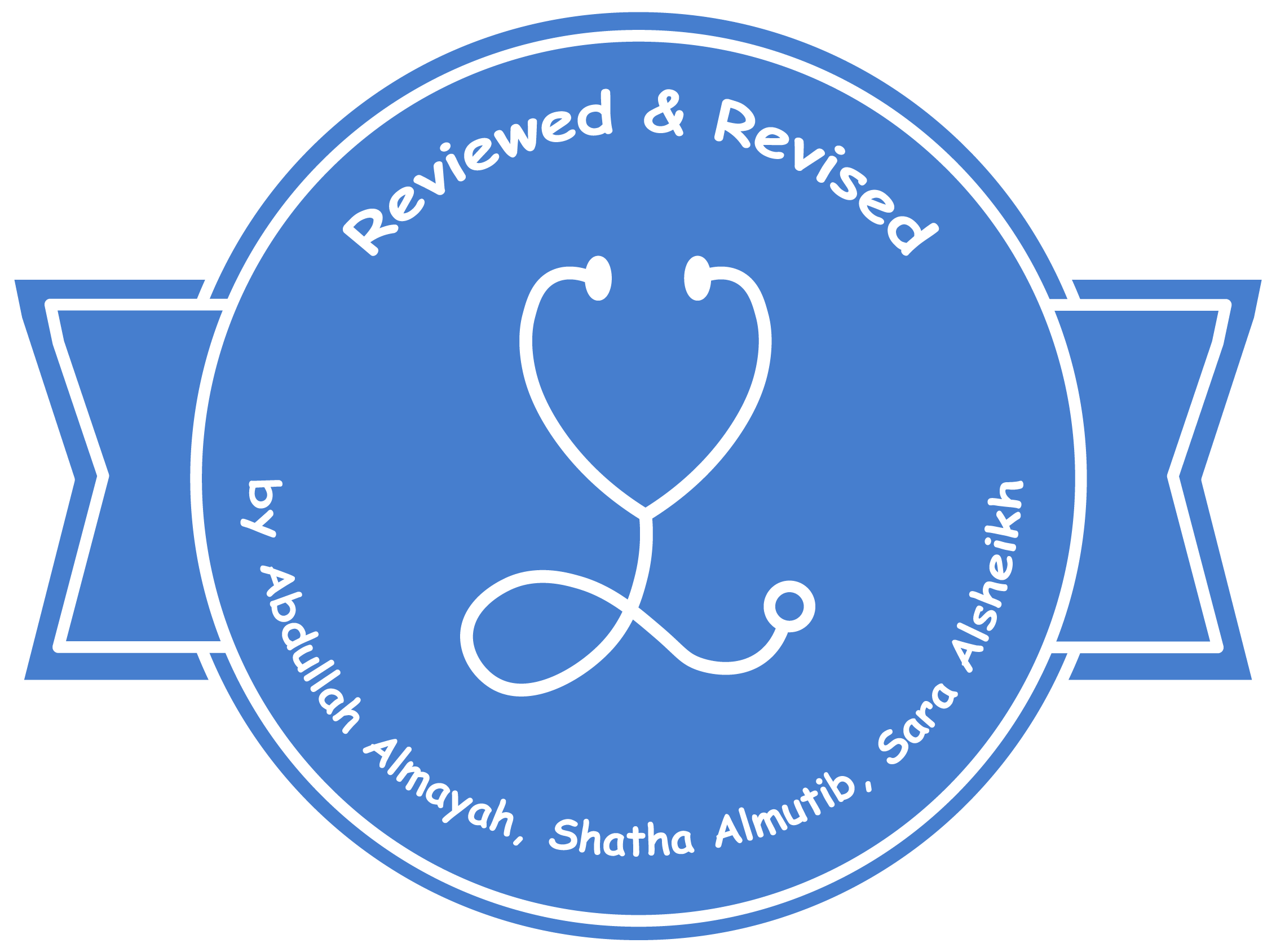 For helping videos
Color index:
Main text
Important 
Doctor notes 
Boys slides
Girls slides
Extra
Editing file
Objectives:
Understand the forms of oxygen transport in the blood, the importance of each
Differentiate between O2 capacity, O2 content and O2 saturation
Describe (Oxygen - hemoglobin dissociation curve)
Define the P50 and its significance
Explain how DPG, temperature, H+ ions and PCO2 affect affinity of O2 for hemoglobin and the physiological importance of these effects
Describe the three forms of carbon dioxide that are transported in the blood and the chloride shift
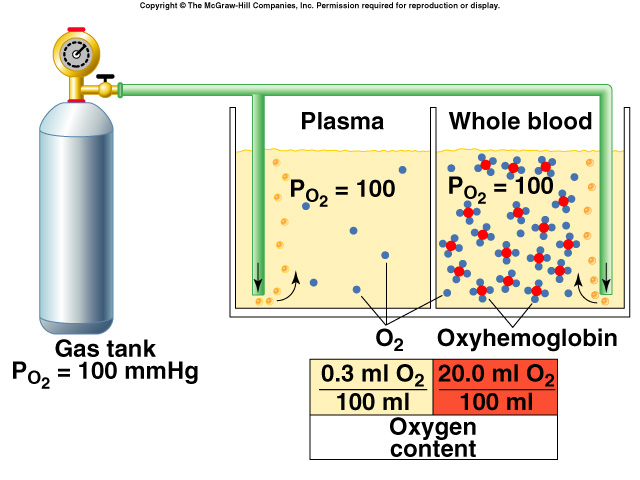 Forms of O2 transport in blood
Forms of O2 Transport in Blood
The presence of hemoglobin  (Hb) in the red blood cells allows the blood to transport 30 to 100 times as much oxygen as could be transported in the form of dissolved oxygen in the water of the blood.
Bound to hemoglobin
(mostly - 97%)
Dissolved state
(lesser extent - 3%)
O2 binds to heme group on hemoglobin.
Dissolved in plasma
4 O2 / Hb (hemoglobin).
Oxyhemoglobin
Increased  PO2 → Hb bind to O2.
Decreased PO2 → Hb release O2.
Special thanks to 441
High PO2 → great Hb saturation.
Terminology
O2 content
amount of O2 in blood (ml O2/100 ml blood)
maximum amount of O2 bound to hemoglobin (ml O2/100 ml blood) measured at 100% saturation.
O2 binding capacity
04
03
02
01
O2 content x 100
Percent saturation
% of heme groups bound to O2
% saturation of Hb =
O2 - binding capacity
Dissolved O2
Unbound O2 in blood (ml O2/100 ml blood).
Transport of O2 in arterial blood
Blood is 100% saturated with O2:
Each gram of Hb carry 1.34 ml O2
An adult has 15 g Hb/100 ml (dl) blood
O2-content* = 15 g Hb x 1.34 ml O2
O2- content* = 20 ml per 100 ml blood (dl) = 20.1 ml
Amount of O2 released from Hb to tissues: 5 ml O2/ 100 ml blood.
O2-content* in venous blood at rest = 19.4 ml - 5 ml
O2-content*in venous blood = 14.4 ml
During strenuous exercise:
O2 uptake by tissue increases 3 - 5 folds.
 15 ml O2 is taken by tissues from each dl of blood or /100 ml blood
O2 content* in venous blood = 19.4 - 15
 O2-content* in venous blood = 4.4 ml O2/dl or /100 ml blood.
Blood is 97% saturated with O2:
20.1*0.97 = 19.4
Each 100 ml blood contain 19.4 ml O2
At rest, tissues consume 230-250 ml O2 /min and produce 200-450ml CO2.
Oxygen hemoglobin saturation curve
Higher PO2 → greater Hb saturation.
PO2 & Hb O2 relation is not linear, it is sigmoidal (S- shaped)
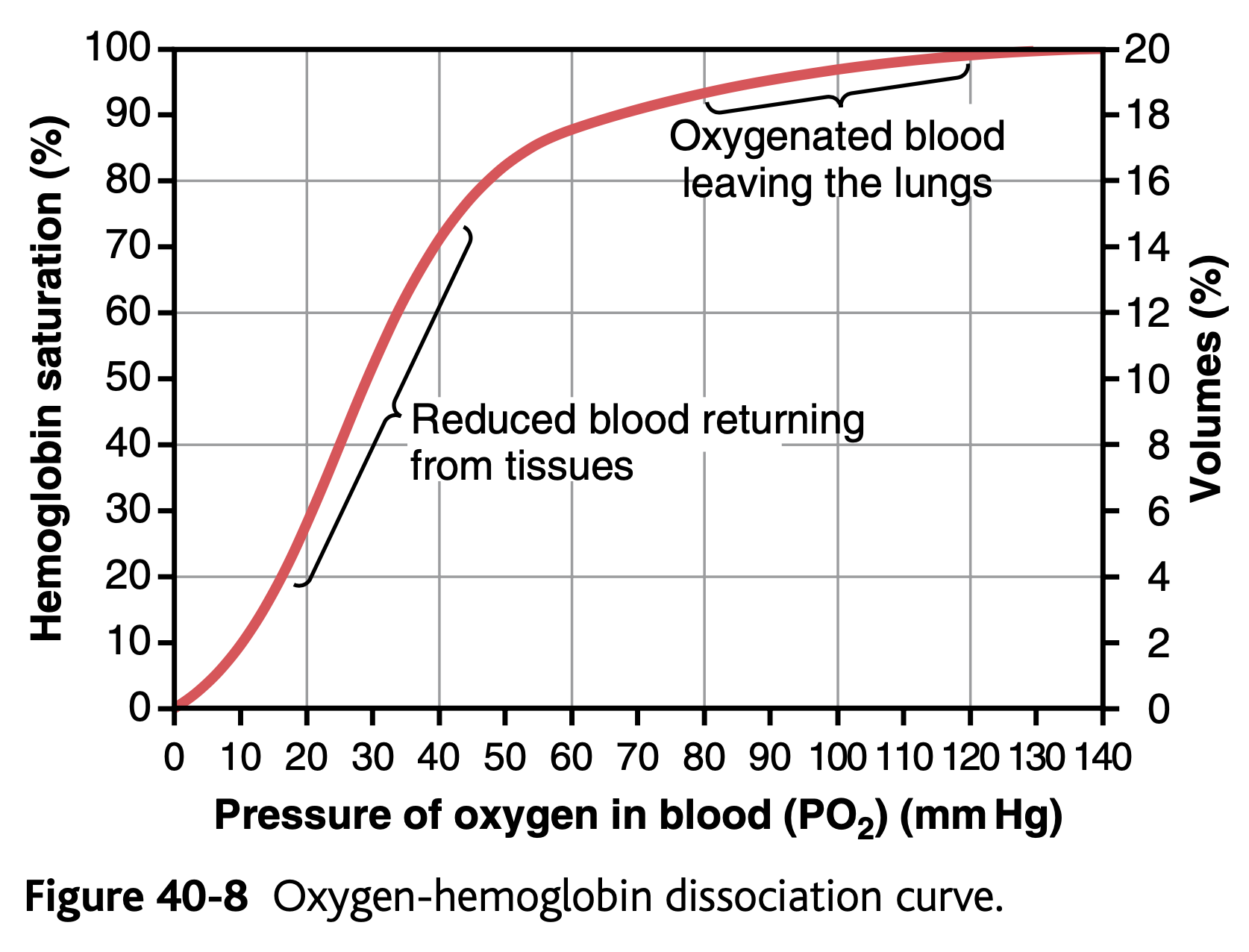 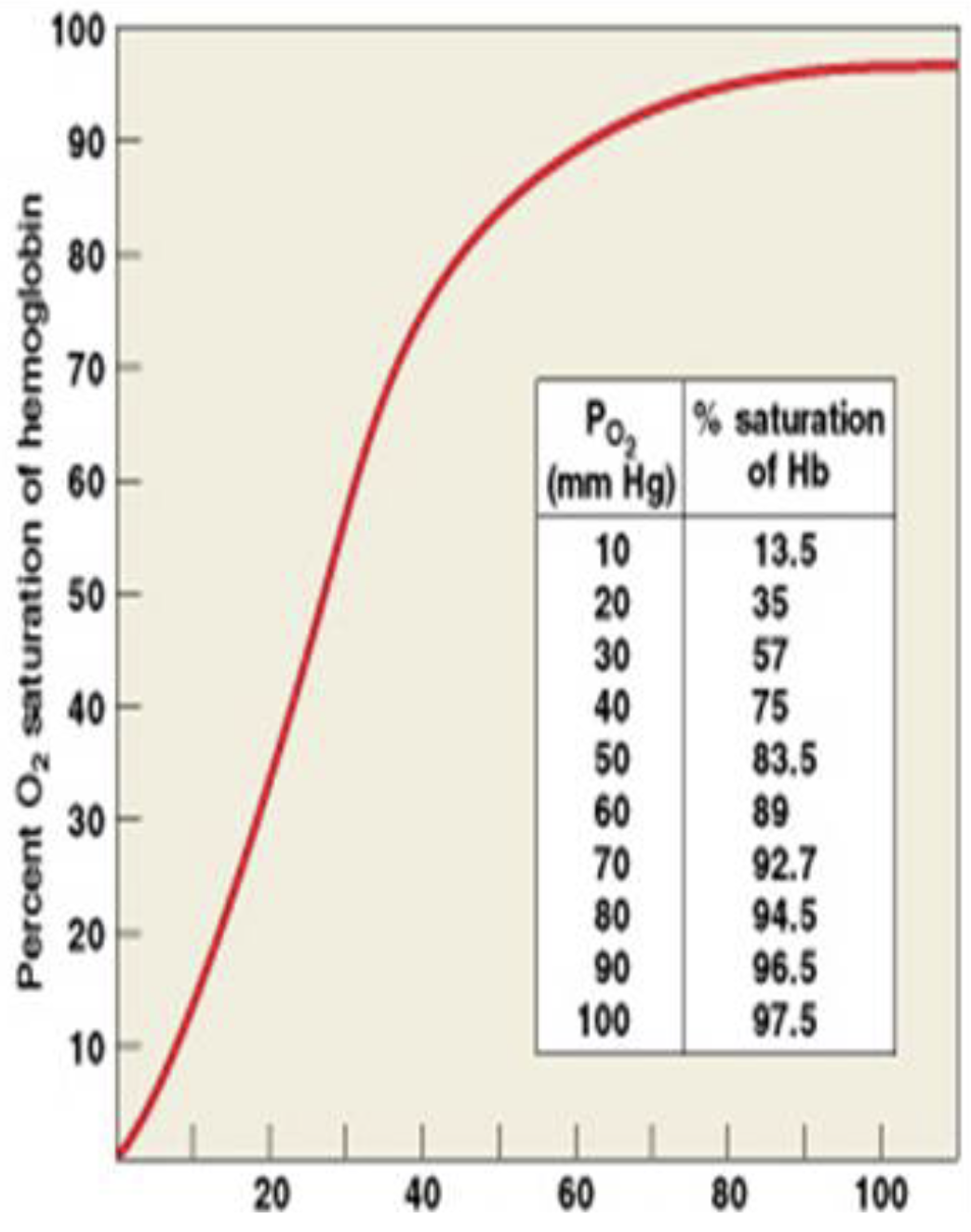 Oxyhemoglobin Dissociation Curve
Importance of curve:
Gives indication when Hb is fully loaded & when it is not
During Exercise:
Amount of O2 consumption by tissue increases leaving only 4.4 mL O2 in venous return.
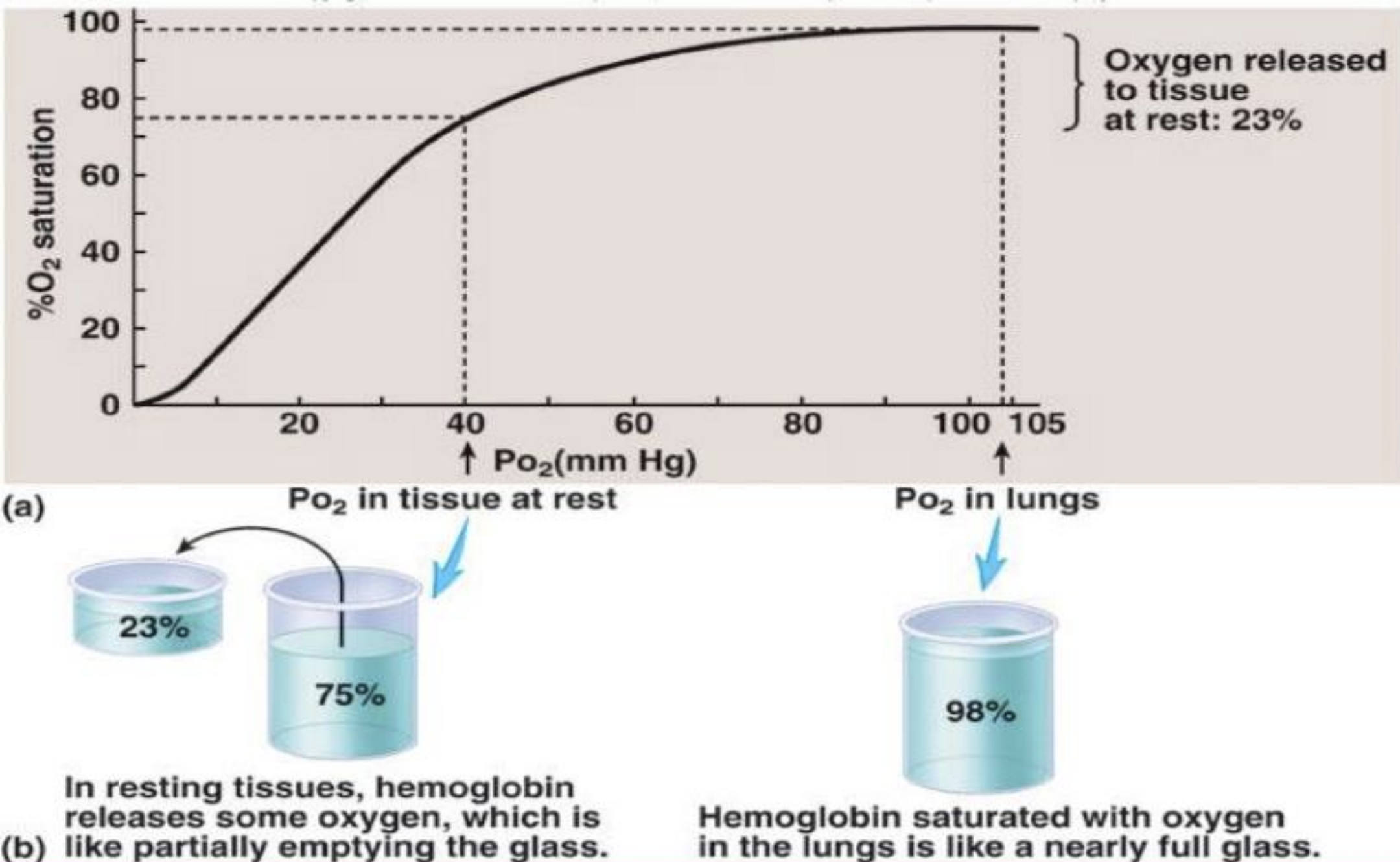 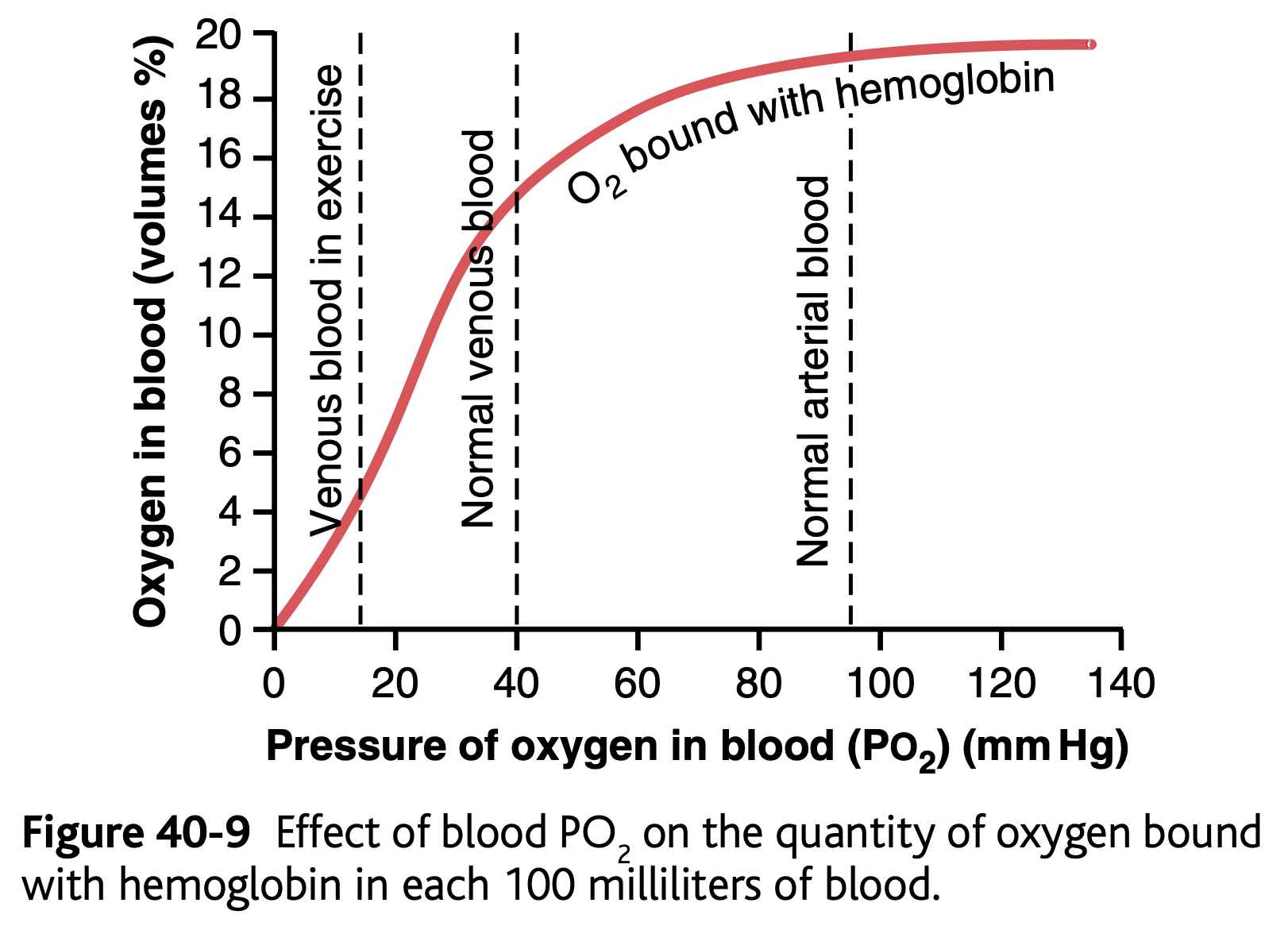 In systemic arterial blood:                                                             In venus return
Partial pressure of O2 ≈  95 mmHg containing 19.4 mL of O2.    Partial pressure of O2 ≈  40 mmHg containing 14.4 mL O2.(blood after supplying tissue with 5 ml O2)
Factors Shifting O2-Hb Dissociation Curve
The position of dissociation curve can be determined by measuring P50.
P50: arterial PO2 at which 50% of Hb is saturated with O2
Fetal Hb has a P50 of 20 mmHg 
Adult Hb has a P50 of 26.5/27 mmHg
Fetal Hb has higher affinity to O2 than adult Hb → decreased P50 → left shift in relation to adult curve
Increased affinity of Hb to O2 
Curve shifts to left.
Decreased P50
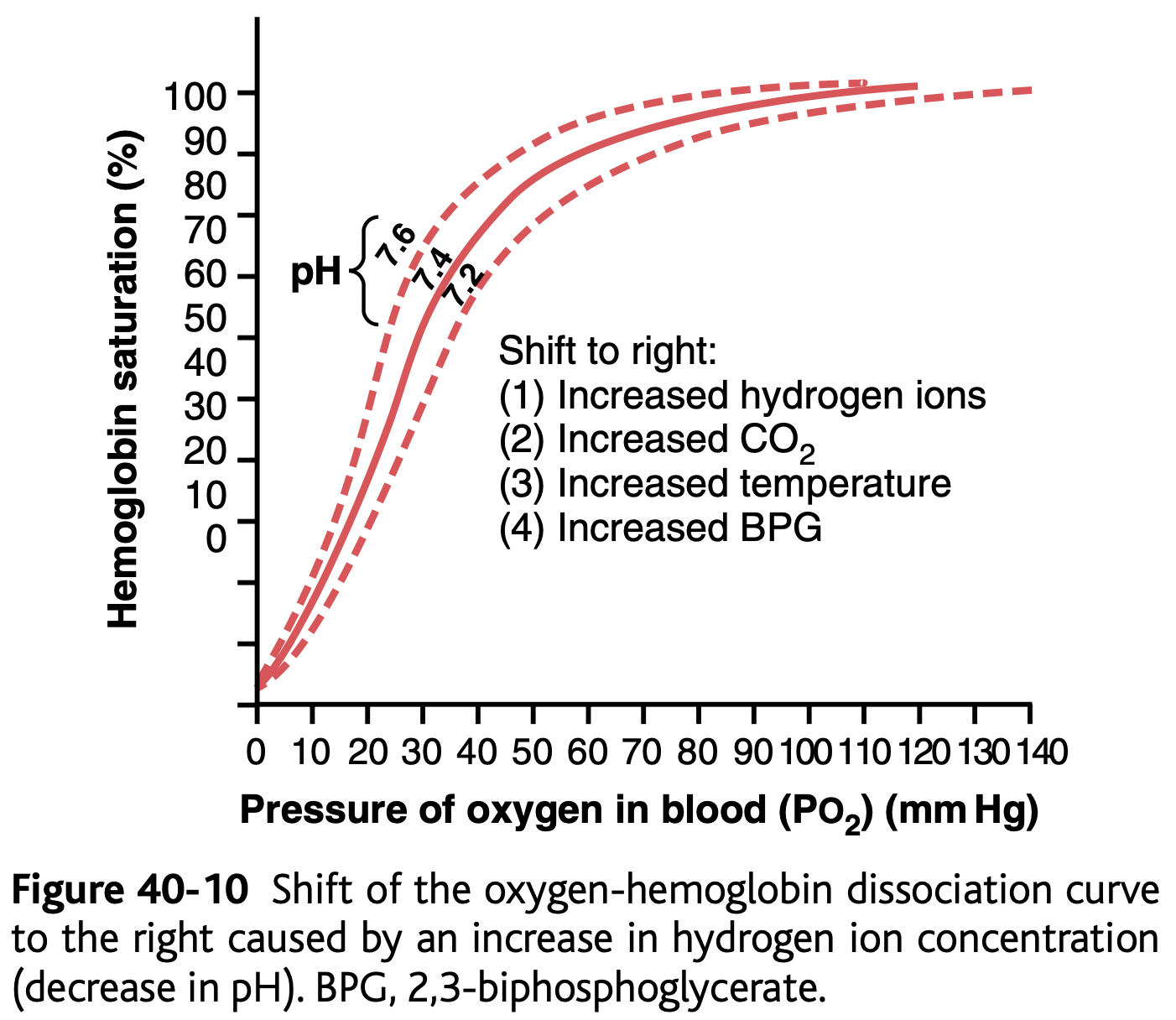 Normal P50
26.5m Ipsum
P50
Decreased affinity of Hb to O2 
Curve shifts to right.
Increased P50
Right & Left Shifts of Dissociation Curve
Loading/attachment of O2 to Hb → left shift.
O2 is unloaded to tissues from Hb → right shift.
Factors shifting the curve to the right:
Increased 2,3 DPG (facilitates O2 release) (2,3 DPG is the end product of Hb metabolism)
Synthesized in RBCs from glycolytic pathway.
Binds tightly to reduced Hb.
Increased in anemia & hypoxemia → serves as an important adaptive response in maintaining tissue oxygenation.
Increased H+
Increased temperature
Increased PCO2
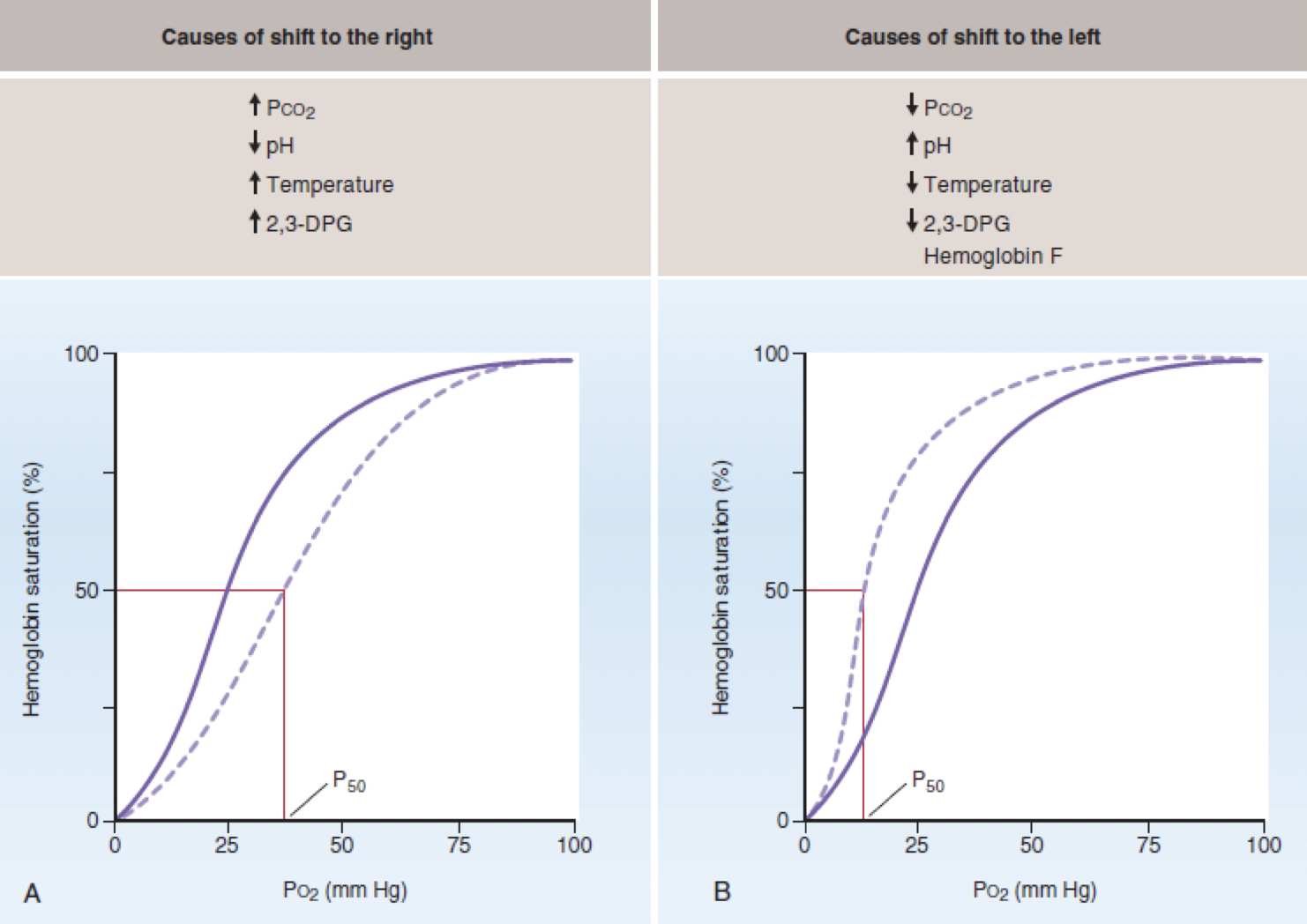 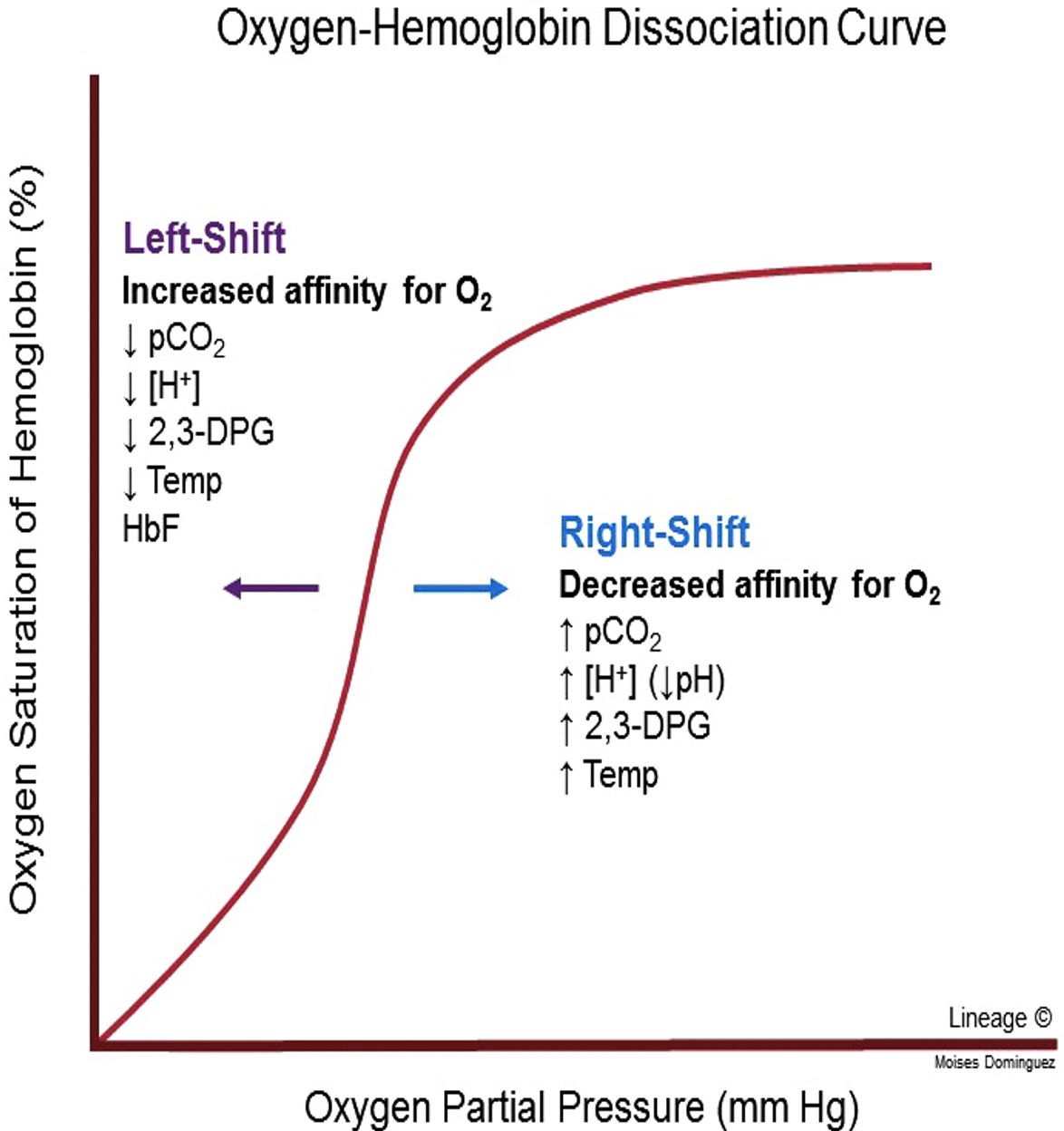 During exercise: curve shifts to the right
Reminder: PCO2 & H+ shift the curve to the right → O2 is released → tissues get O2.
Effect of CO2 & H+ on the Curve (Bohr effect)
At lung:
CO2 diffuses from blood to alveoli → decrease blood CO2 & H+ → shift curve to left → increase O2 affinity to Hb → more O2 transport to tissues.
 At tissues: the reverse occurs.
Increased CO2 & H+ produced by tissues during metabolism → shift curve to right → release/unload O2 from Hb to tissues.
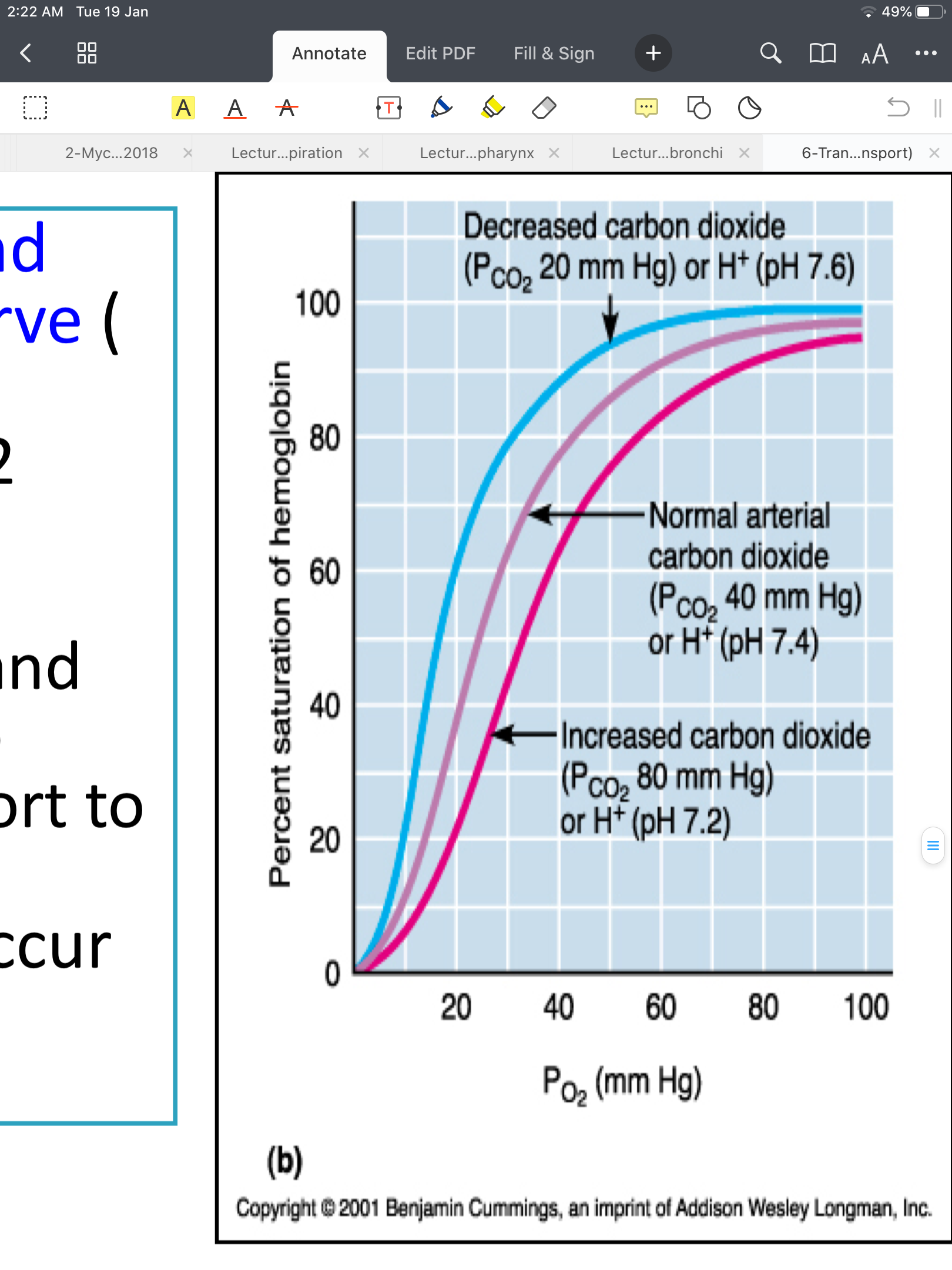 Lung: high PO2→ increased O2 affinity & binding with Hb → left shift.
Tissues: low PO2 → decreased O2 affinity & binding with Hb→ right shift.
Transport of O2 in Dissolved State
Only 3% of O2 is transported in the dissolved state.
0.17 ml of  O2 is normally transported in the dissolved state to tissues per each 100 ml of blood.
At normal arterial PO2 (95 mmHg): ~ 0.29 ml of O2 is dissolved in each 100 ml of blood.
40 mmHg PO2 of blood in tissue capillaries:  only 0.12 of  O2 remains dissolved.
Importance of O2 dissolved

Importance of O2 dissolved:
Determines PO2 in blood.
It is the form of Oxygen used directly by tissues.
-We ignore dissolved O2 when 
calculating O2 content because it is small
-Dissolve state is important to transport O2 to places blood can't reach like cornea of eye & cartilage.
In Female Slides Only
Shift of Dissociation Curve in Exercise
Exercise increases temperature, H+, 2,3 DPG → shift the curve to the right.
Utilization Coefficient: percentage of blood that gives up its O2 as it passes through tissues capillaries.
O2 delivered to tissues
Utilization coefficient =
O2 content of arterial blood
At rest:
Utilization coefficient = 5 ml / 20 ml
Utilization coefficient = 25% 
During exercise:
Utilization coefficient = 15 ml / 20 ml
Utilization coefficient = 75 - 85%
Combination of Hb with CO
(Displacement of O2)
CO combines with Hb at the same point on the Hb molecule as does O2.
The affinity of Hb to CO is very high (250 times) compared to O2. 
CO binds with Hb about 250 times as much as O2
CO combination with Hb → left shift of the O2-Hb curve.
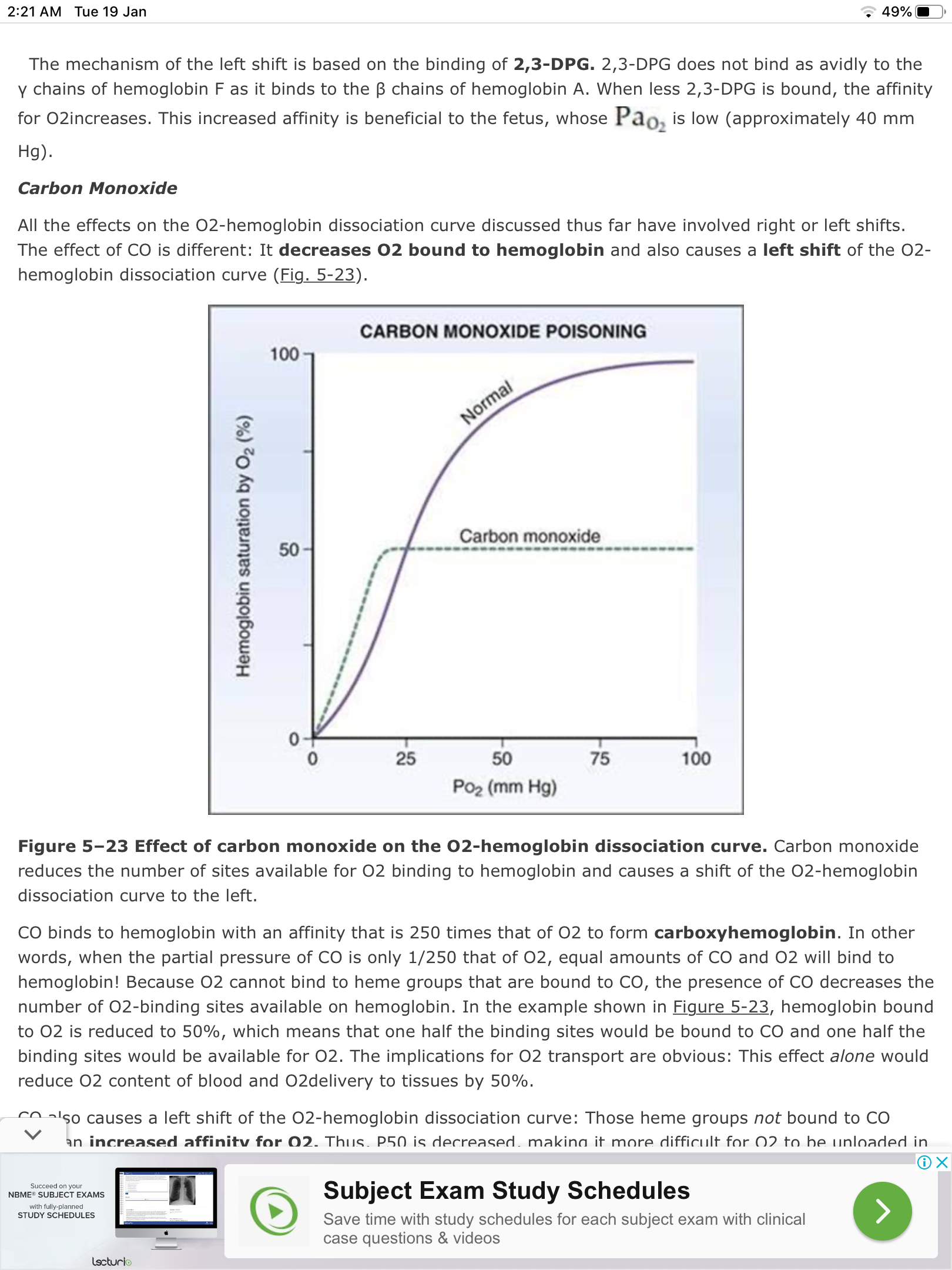 CO binds to Hb → Hb is unable to bind with O2 → hypoxia

CO + Hb → carboxyhemoglobin
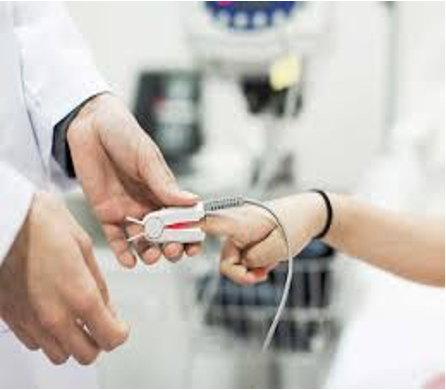 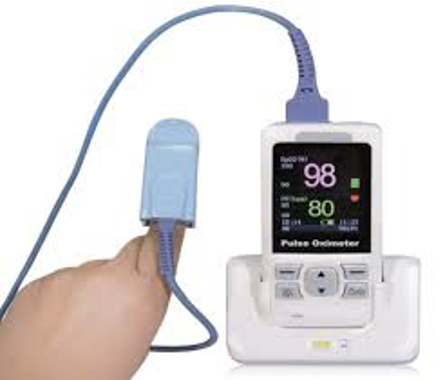 Pulse Oximetry
Pulse Oximetry: a device that measures percent saturation of arterial blood (example: of the finger) using dual-wavelength spectrophotometry.

Oxyhemoglobin & deoxyhemoglobin have different absorbance characteristics → the machine calculates percent saturation from absorbance at two different wavelengths. 
Pulse oximetry measures arterial percent saturation. Why?
Because arterial blood “pulses”.
Venous & capillary blood don’t “pulse” → background absorbance from venous & capillary blood is subtracted out.
Pulse oximetry does not directly measure PaO2.
Knowing percent saturation → estimating (تقدير) PaO2 from O2-hemoglobin dissociation curve.
Transport of Carbon Dioxide in Blood
Forms of CO2 Transport in Blood
Dissolved CO2
(7%)
Carbaminohemoglobin
(with Hb ; 23%)
High solubility of CO2 → high dissolved CO2
Bicarbonate ions (HCO3)
(70%)
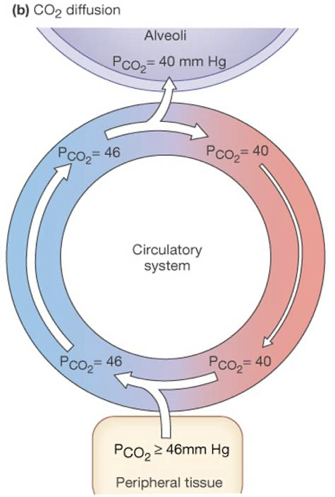 Most
Determines PCO2 of blood.
Each 100 ml of blood carry 4 ml of CO2 from tissues.
Hemoglobin is releasing 5 ml of O2 to the tissues
Thanks to team 441
Thanks to team 441
Formation of HCO3-& Chloride Shift
ما ينفع كل الـCO2, يكون ذايب بالدم عشان ما يصير acid.
In Pulmonary  Capillaries
In Tissues
Forms of CO2 in blood:
Bicarbonate (HCO3-)
Bound to Hb in RBC
Dissolved
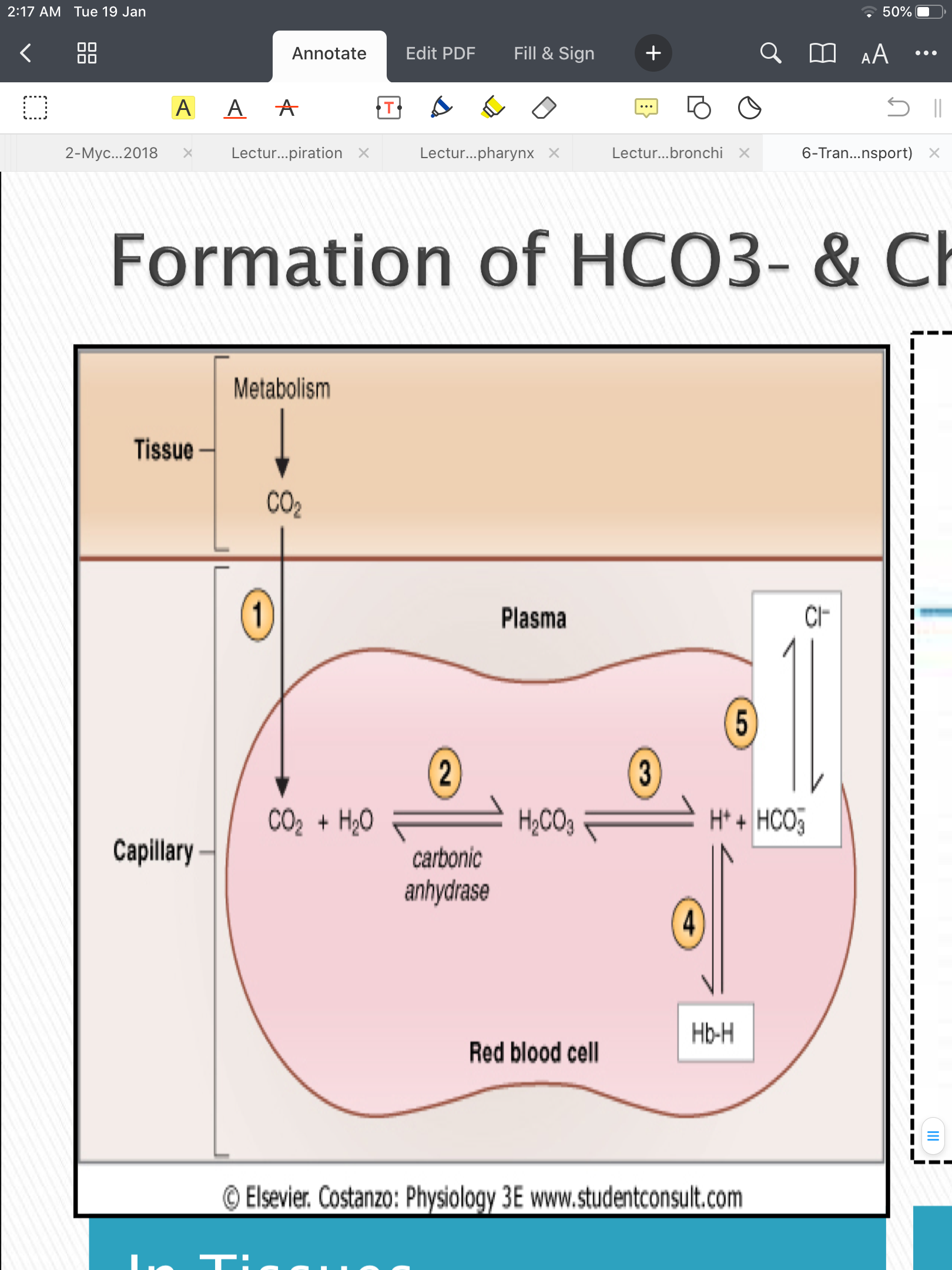 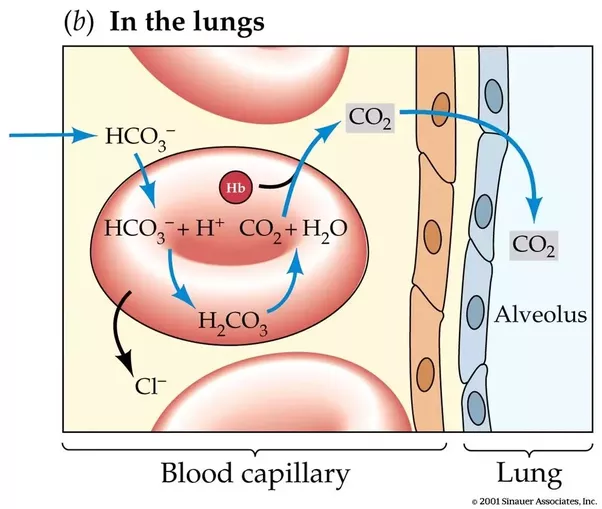 Chloride shift: when HCO3 (weak acid - easy to dissociate) leaves the RBC → Cl will enters (keep the negatively of RBC in tissue capillary.
Bicarbonate found in plasma acts as a buffer preventing pH change of blood.
أول ما ياخذ الدم الـCO2 من الـtissues، جزء من الـCO2 رح يدخل الـRBCs ويرتبط مع ماء وينتج H2CO2 بمساعدة الـcarbonic anhydrase. بعدها رح يرتبط الـH2CO2 بـH+ منتجة لنا الـ HCO3- اللي بيطلع بالدم يمشي للرئة.
إذا وصلنا للرئة، زم نرجع الـHCO3-1 إلى CO2 داخل الـRBC: (لأن فيها enzyme اسمه carbonic anhydrase)
يتحد الـHCO3-1  مع الـH+1 بمساعدة الانزيم وينتج H2CO2 اللي بننزع منها الماء (dehydrolized) ويطلع لنا الـCO2.
The Haldane Effect
Bohr effect: effect of CO2 on O2.
Haldane effect: effect of O2 on CO2.
O2 binds with Hb at lungs →  CO2 is released into alveoli → CO2 transport is increased.
Binding of Hb with O2 at the lung →  Hb becomes a stronger acid → CO2 is displaced from blood into alveoli.
Change in blood acidity during CO2 transport:
Change (fall) of 0.04 unit in venous blood due to increased CO2 in it:
Arterial blood pH: 7.41
Venous blood (higher PCO2): 7.37 (More acidic)
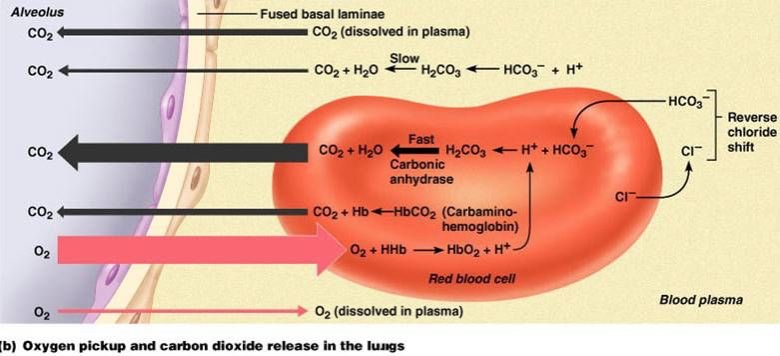 الـCO2,قلنا acid، والـHb لما يشبك عليه الـO2 بيكون acid فبيطلق الـCO2 (للـalveoli) عشان ياخذ الـO2 مكانه.
قانون: الـacid  ما يقدر يرتبط بـacid.
Respiratory Exchange Ratio (Respiratory Quotient)
Rate of CO2 output
=
Normal diet (normally): R = ⅘ = 82% = 0.825
Carbohydrate diet: R = 1
Fats diet: R = 0.7

reason for the difference 
When O2 is metabolized with carbohydrates → 1 molecule of CO2 is formed for each molecule of O2 consumed.
When O2 reacts with fats → large share of O2 combines with H atoms from fats to form water instead of CO2.
R
Rate of O2 uptake
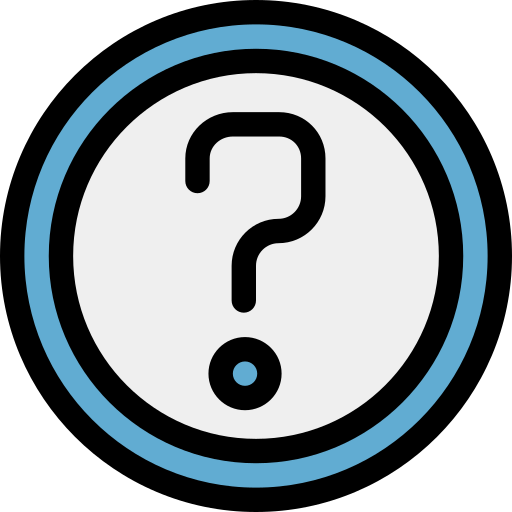 For more questions please click on the icon
MCQ
1.B    2.B    3.D    4.D
SAQ
Q1- Define O2 content
Q2- Why does pulse oximetry measure arterial percent saturation?
Q3-  how is respiratory quotient calculated?
Q4- Explain how HCO3 is formed?
Answers
1- amount of O2 in blood
2- slide 14
3-rate of CO2 output over Rate of O2 uptake
4-slide 16
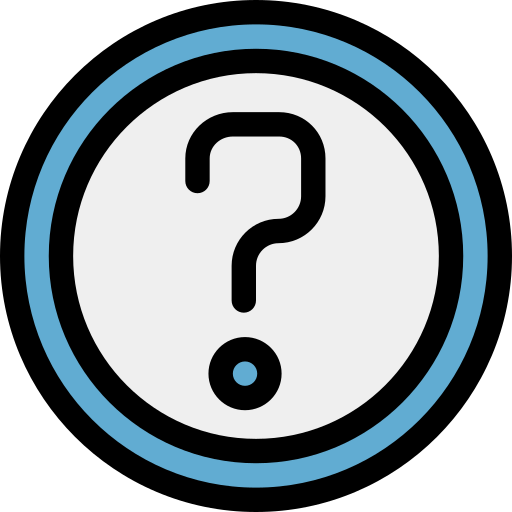 For more questions click on the icon
Team leaders
Deema aljuribah       Mishal Alsuwayegh        Waleed Alrashoud
Team members
Faisal Ali 
Othman Aldraihem 
Abdullah Alqarni
Rayan Alotaibi 
Faisal Alkhunein 
Mishari Alenezi 
Bandar Almutiri
Fahad Alhelelah
Rayan Bosaid
Maram Beyari 
Raghad Alnadeef
Hend Almogary
Farah Alfayez
Kadi aldoosari
Farah Alqazlan 
Ghada Binslmah
Shatha Alshabani
Ibraheem Alkanhal
Saad Alhammad
Emad Almutairi
Ahmad Almarshed
Salman Almutaz
Osama Alzahrani
Physio442@gmail.com